Білім беру мазмұнын жаңарту шеңберінде оқушылардың оқу жетістіктерін критериалды бағалау
НЗМ тәжірибесі бойынша жаңартылған білім беру мазмұнына өткен мектептердің үлесі 
2016 жылы – 1–сынып;
 2017 жылы - 2, 5, 7-сыныптар;  
2018 жылы - 3, 6, 8, 10-сыныптар; 2019 жылы – 4, 9, 11 сыныптар
Критериалды бағалау жүйесінің мақсаты:Бағалау критерийлерінің негізінде оқушылардың оқу жетістіктері туралы шынайы ақпарат алу және оқу үдерісін жетілдіре түсу үшін оны барлық қатысушыларға ұсыну.
Критериалды бағалау жүйесінің міндеттері:
үдерісінде бағалаудың қызметі мен мүмкіндіктері аясын кеңейту;
Жүйелі кері байланыс орнату арқылы білім алушылардың өзін-өзі үнемі жетілдіріп отыруына жағдау жасау.
Бірыңғай стандарттар және сапалы бағалау құралдары мен бағалау механизмдерін қалыптастыруға көмектесу.
Қолжетімді, нақты, үздіксіз ақпараттар ұсыну:
Білім алушыларға олардың білім сапасы туралы;
Мұғалімдерге оқушылардың оқу жетістіктері туралы;
Ата-аналарға балаларының оқу мақсаттарына қаншалықты жеткендігі туралы;
Басқару органдарына білім беру қызметінің сапасы туралы.
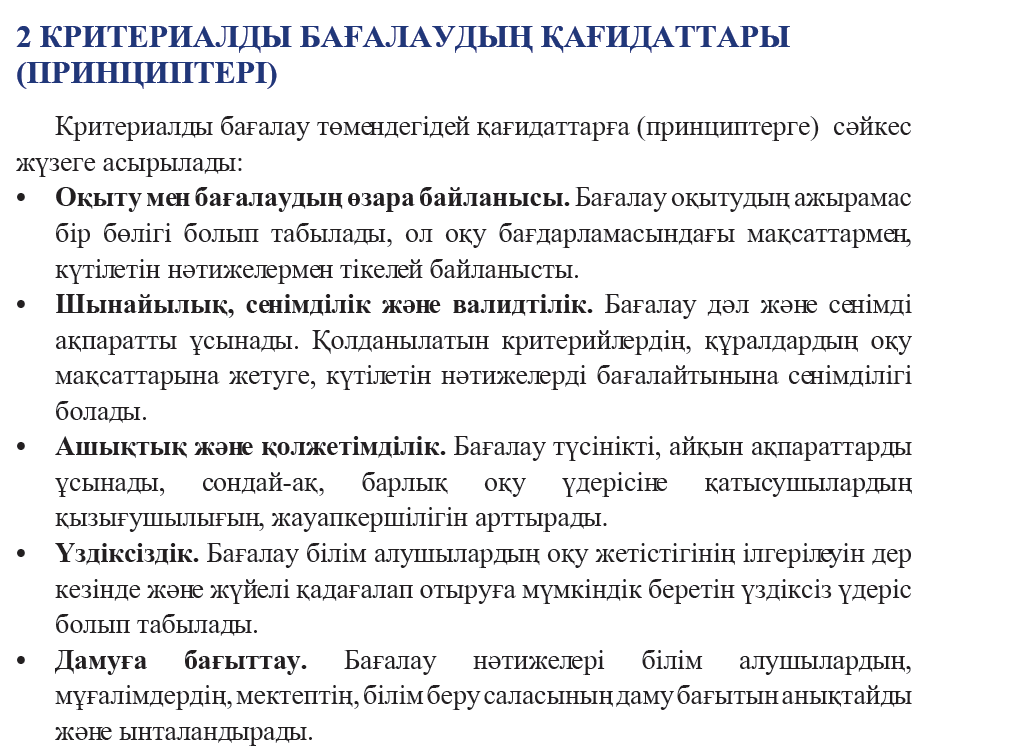 Нақты бағалау критерийлерінің көмегімен оқушы,ата-ана және мұғалім келесілерді түсінуге мүмкіндік алады:
Оқушы білім алудың қай сатысында
Сабақ оқуда олар неге талпынады
Оқушының осыған қол жеткізуіне көмектесу үшін не істеу қажет
АТА-АНАҒА НЕНІ БІЛГЕН МАҢЫЗДЫ
Бағалау мектепте критерийлер негізінде жүргізіледі.
Бағалау критерийлері сіздің балаңыздың нені 
  білуі және істеуі қажет екенін көрсетеді.
Мысалы, оқушы: жиын элементтерінің ортақ 
  белгілерін анықтай отырып, біріктіреді; жазық 
  және кеңістік фигураларды ажыратады.
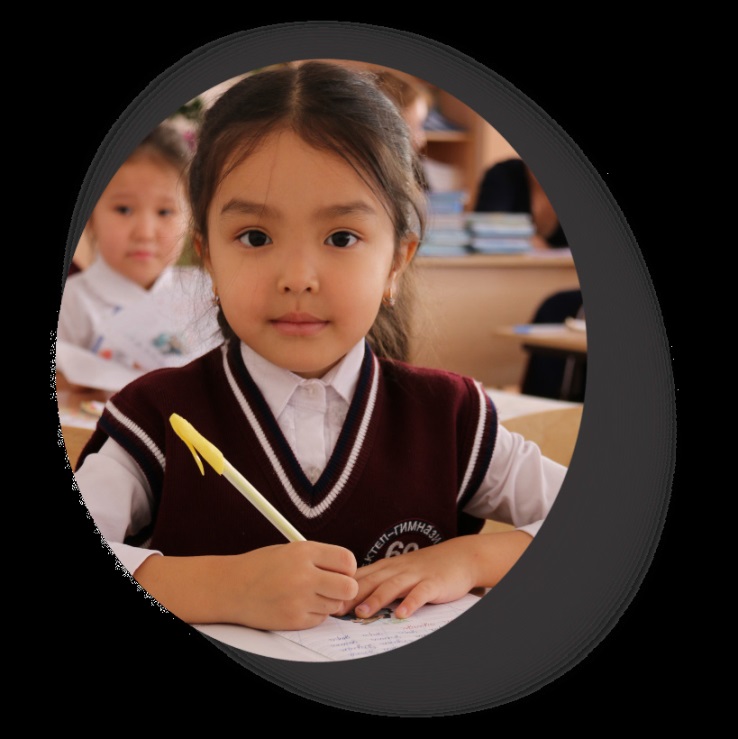 Мектепте бағалаудың екі түрі қолданылады
Критериалды бағалау
Қалыптастырушы бағалау
Жиынтық бағалау
Тоқсандық жиынтық бағалау
Өзара бағалау
Өзін-өзі бағалау
Бөлім/ортақ тақырып бойынша жиынтық бағалау
Балдар
Мұғалімнің бағалауы
Кері байланыс
Тоқсандық баға
[Speaker Notes: Если  они не согланны то внести изменения за четверть, за раздел,]
ҚАЛЫПТАСТЫРУШЫ БАҒАЛАУ
Оқушыларға өз оқуын жақсарту туралы кері байланысты (пікірлер мен ұсыныстар) беру мақсатында қалыптастырушы бағалау үздіксіз жүргізіледі.
Қалыптастырушы бағалау барысында сіздің балаңызға баға қойылмайды.
Сабақ барысындағы қалыптастырушы бағалау
Мұғалімнің бағалауы
Өзін-өзі бағалау
Өзара бағалау
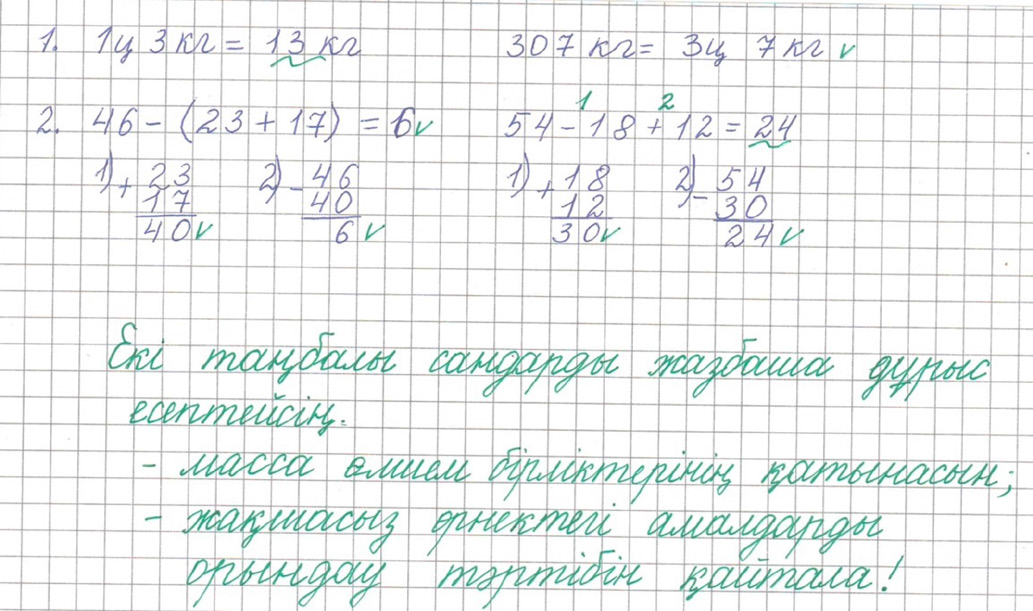 ЖИЫНТЫҚ БАҒАЛАУ
Жиынтық бағалау оқу бағдарламасының мазмұнын меңгеру деңгейін балл түрінде бағалау үшін өткізіледі:
- оқу бағдарламасының әр бөлімін оқып болғаннан кейін (бөлім бойынша жиынтық бағалау);
- тоқсан аяғында (тоқсандық жиынтық бағалау).

Жиынтық бағалаудың балдары жиналып, тоқсан аяғында тоқсандық бағаға және оқу жылы аяғында жылдық бағаға ауыстырылып қойылады.
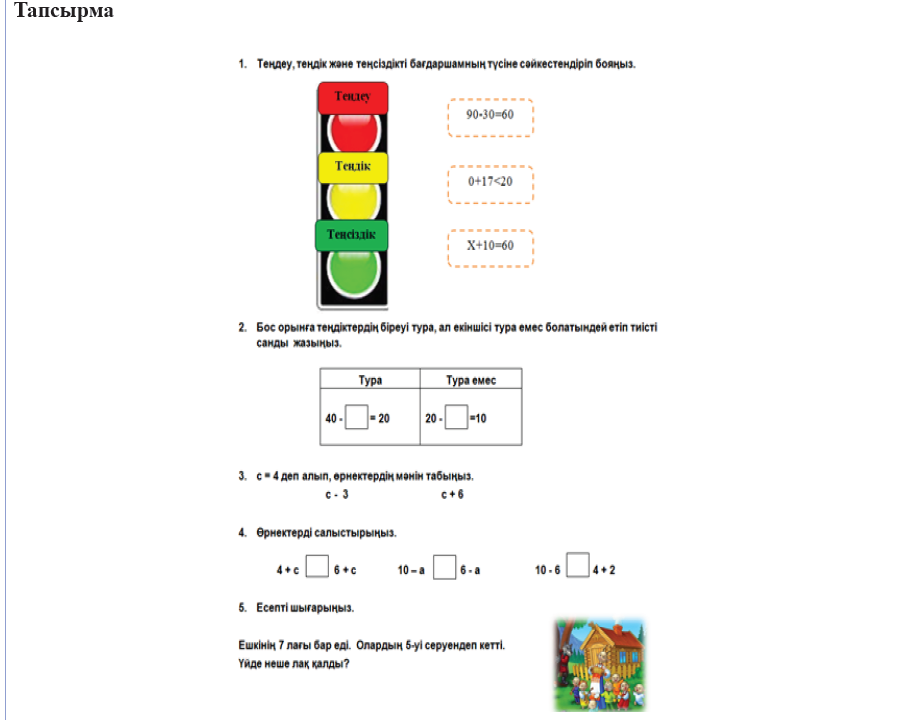 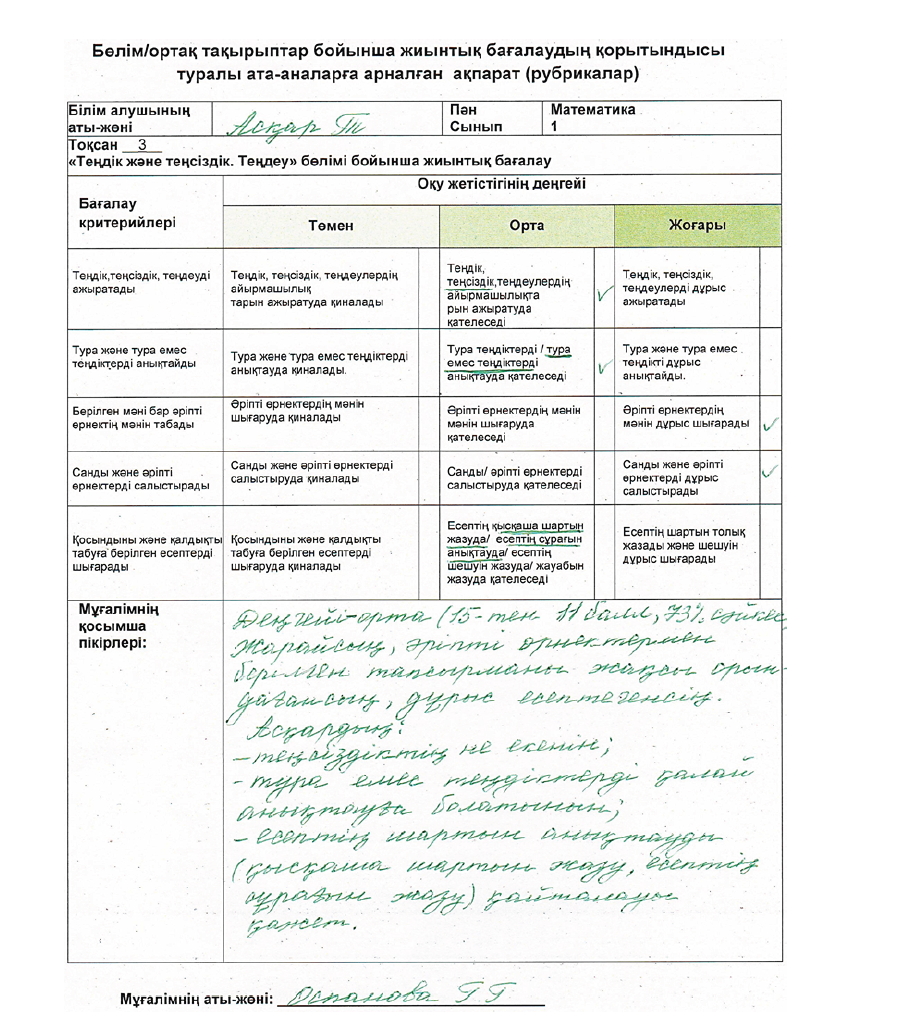 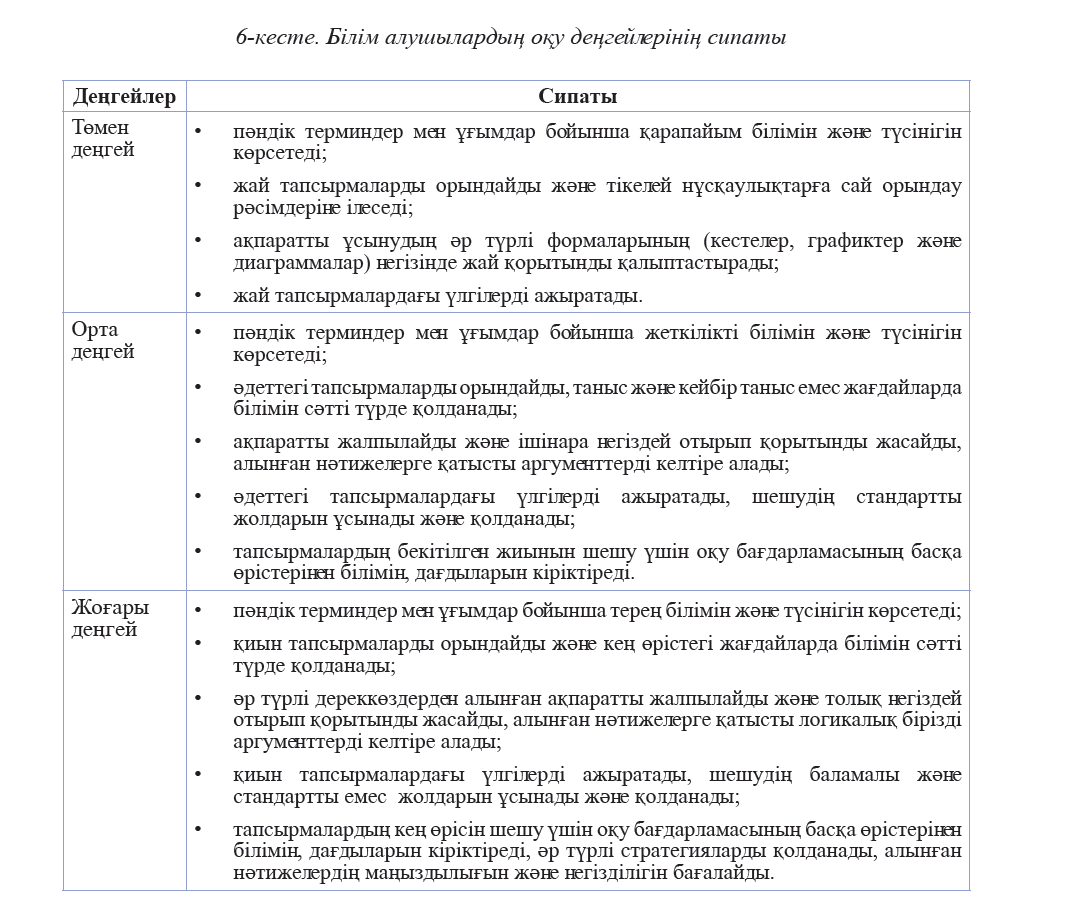 Бұл үшін келесі шәкіл қолданылады:
НӘТИЖЕЛЕРДІ ТІРКЕУ
НӘТИЖЕЛЕРДІ Ұсыну
АТА-АНАҒА НЕНІ ІСТЕГЕН МАҢЫЗДЫ
Оқу барысында балаңызға қажетті қолдау көрсету және көмектесу.
Балаңыздың оқу нәтижелерін қадағалау.
Мұғалімдермен сенімді қарым-қатынас орнату және балаңыздың оқу нәтижелерін олармен үнемі талқылау.
Мектепте өткізілетін іс-шараларға (оқыту семинарлары, тренингтер, бағалау бойынша кеңес беру және т.б.) қатысу.

Жиынтық бағалау бойынша балаңыздың барлық жұмыстары арнайы портфолиоға жиналады және онымен мектепте танысуға болады.